Introduction to Political Economy of Media/Communication
Monika Metykova 
Email:m.metykova@sussex.ac.uk
32153@mail.muni.cz
Introductions
- who are we, what interests us?
- what is this course?
A quick exercise - what is on TV tonight? what is in a cinema near me tonight?
What is the political economy of communication?
The study of the social relations, particularly the power relations, that mutually constitute the production, distribution, and consumption of resources, including communication resources. 
EXAMPLE
Rare minerals to dumping grounds
The worst place on earth
http://www.bbc.com/future/story/20150402-the-worst-place-on-earth
Videos:
BBC https://www.youtube.com/watch?v=t_UdqZdFr-w
Al Jazeera
https://www.youtube.com/watch?v=4wPYbSjVrVQ
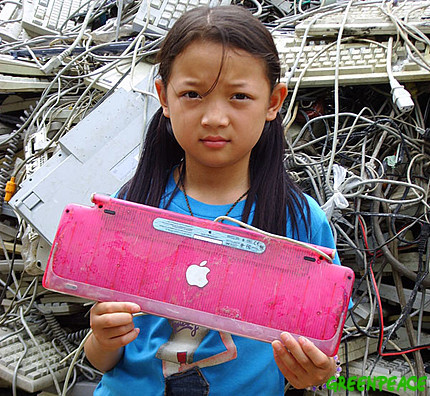 A broader definition
More general definition: study of control and survival in social life; control=political process (how a society organizes itself, manages its affairs and adapts to change); survival=economic because it involves the processes of production and reproduction.
What characterizes a political economy approach?
HISTORY - social change as historical transformation
SOCIAL TOTALITY - a big picture of society, totality of social relations that make up the economic, political, social and cultural areas of life
MORAL PHILOSOPHY - values that help to create social behaviour and moral principles that ought to guide efforts to change it
PRAXIS - unity of thinking and doing
Major figures
Adam Smith
https://www.youtube.com/watch?v=ejJRhn53X2M
Different traditions/foci of political economy of communication:
North America - Dallas Smythe, Herbert Schiller
Focus on a sense of injustice that the communication industry has become an integral part of a wider corporate order which is both exploitative and undemocratic. Public interest concerns before government regulatory and policy organs, renewed critique of global capitalism, movements. 
Robert McChesney as a US media activist (Free Press) 
http://www.freepress.net/ 
Des Freedman as a UK media activist (Media Reform Coalition)
http://www.mediareform.org.uk/
Different traditions/foci of political economy of communication
Europe - Armand Mattelart, Nicholas Garnham, Peter Golding, Graham Murdock
Integrate communication research with neo-Marxian and institutional theoretical traditions - class power and class struggle (using communication as a means of resistance to power), old examples and news ones (Arab Spring, though be careful about technological determinism) 
Zappatistas - cyber guerillas of the 21st century
http://www.aljazeera.com/indepth/opinion/2013/04/2013415112152991530.html 
Trump tweet use - from 1:40mins
https://www.youtube.com/watch?v=Ke0zQhW2F7c
A task for small groups
Can you find out more about a political economist and his/her work? 
Karl Marx
Herbert Schiller
Armand Matellart
Robert McChesney
Janet Wasko
Graham Murdock
Development and modernization
When talking about less developed countries and their communication systems - media as one of the resources (with urbanization, education etc.) that stimulate economic, social, cultural development - a view that has been criticized much (dependency theory, technological determinism etc.)
Some contemporary examples:
Syrian refugee camps – Zuckerberg
http://www.bbc.com/news/technology-34373389
access to internet, India - net neutrality and Facebook
https://www.theguardian.com/technology/2016/feb/08/india-facebook-free-basics-net-neutrality-row
New technologies
We should also remember the role of "new" technologies in the global division of labour
UK call centres outsourced to India and then moved back
http://www.theguardian.com/g2/story/0,3604,448955,00.html
 http://www.bbc.com/news/magazine-15060641 
Computer games - not only their production but also how they are played
https://www.theguardian.com/world/2011/may/25/china-prisoners-internet-gaming-scam
https://www.ft.com/content/5e8ca83e-623d-11e7-8814-0ac7eb84e5f1
Processes
Some processes that we will be encountering throughout the course
Commodification - process of transforming things valued for their use (e.g. food as nutrition, stories as a way of communicating) into marketable products that are valued for what they can bring in exchange.
This is important not just from the point of view of institutions and contents but also audiences - advertisers are sold audiences (a point we'll talk about more in relation to media economics), commodification of media labour - multiskilling, precarious contracts, outsourcing etc.
EXAMPLE
Introduction of commercial broadcasting in European countries alongside public service broadcasters, largely happening in the 1980s
Spatialization
Spatialization - process of overcoming the constraints of geographical space, media and communication technologies play a role in this.
Giddens writes about time-space distanciation while Harvey refers to time-space compression
https://www.researchgate.net/figure/Time-Space-Compression-Harvey-1989_fig1_228579081
Technologies enable flexibility
Spatialization goes hand in hand with globalization
Does space become unimportant?
Google, clouds, storage
Google data centres: https://www.youtube.com/watch?v=PBhUncx65l0
Concentration
One issue linked to spatialization and the institutional extension of corporate power is concentration
http://www.frugaldad.com/media-consolidation-infographic/ 
Google - dominant among search engines
Processes
Structuration - process of creating social relations, mainly those organized around social class, gender, and race. 
Social action takes place within the constraints and the opportunities provided by the structures in which action happens.
Social movements and media – Occupy, Black Lives Matter
https://blacklivesmatter.com/